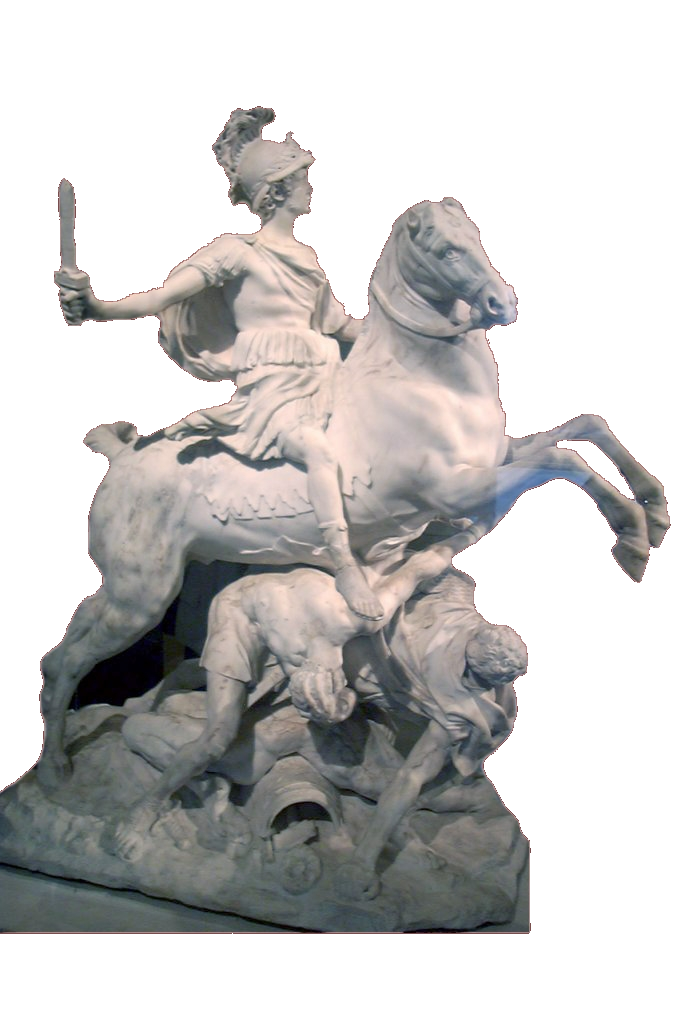 Тема урока:

«Города Эллады подчиняются Македонии»
Цель урока:
Выяснить причины поражения Греции в борьбе с Македонией за свою независимость
План урока:
1. Упадок Греции в IV в.до н. э.
2. Усиление Македонии при Филиппе II.
3. Потеря Грецией независимости.
4. Приход к власти Александра.
Задание на урок:
Докажите,
 что Македония к началу IV века была более сильным государством, чем Греция
1. Упадок Греции в IV веке до н.э. Междоусобные войны.
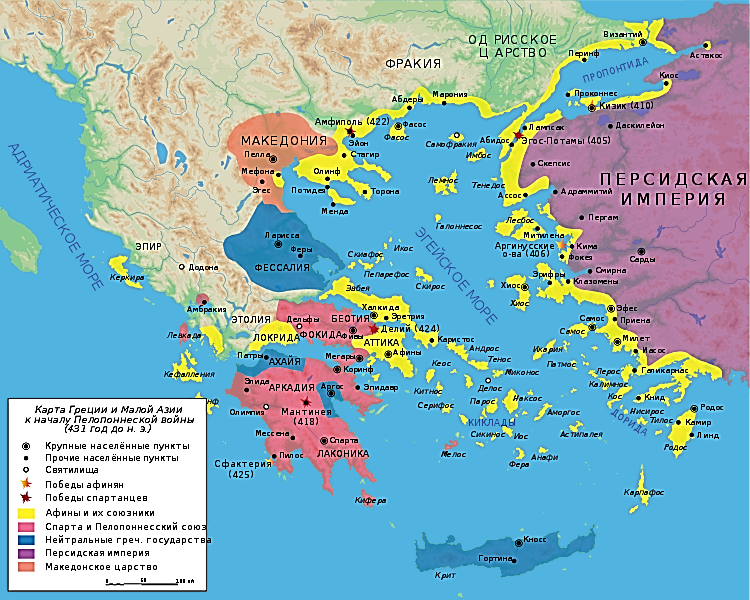 Последствия междоусобных войн в Греции:
1) упадок хозяйства (гибель оливковых рощ и виноградников);
     2) разорение крестьян и ремесленников;
     3) обострение борьбы между богатыми и бедными.
Где находилось Македонское царство?
Как называлась его столица?
2. Усиление Македонии при царе Филиппе.
Создал мощную армию
Создал золотой запас страны
Приказал построить большие военные корабли
Расширил торговлю с другими государствами
Македонская фаланга и конница
3. Потеря Грецией независимости. Отношение греческого общества к угрозе македонского завоевания.
338 г. 
 Херонея
338 г.до н.э. - Битва при Херонее
3. Подчинение греческих полисов Филиппу II.
4. Гибель Филиппа. Приход к власти Александра.
После загадочной гибели Филиппа новым царём был провозглашён Александр.
   Александр Македонский решил продолжить дело своего отца и возглавить поход в Азию.
на о. Крит
Македония  расположена:
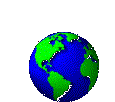 на севере Балканского полуострова
на севере полуострова Малая Азия
Демосфен
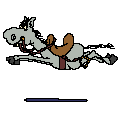 Спасение Эллады в добровольном подчинении Филиппу видел:
Аристотель
Исократ
443 г. до н. э.
Битва при Херонее 
произошла в:
338 г. до н. э.
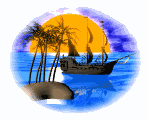 480 г. до н. э.
построении войск фалангой
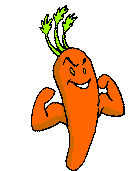 В 4 в. сила македонской армии заключалась в:
применении оружия из железа
колесницах
потеря Грецией независимости
Каковы последствия битвы при Херонее?
распад Македонского царства
всё осталось без изменений
МЕЖДОУСОБНЫЕ ВОЙНЫ
ФАЛАНГА
ПАТРИОТИЗМ
ФИЛИППИКИ
АРИСТОТЕЛЬ
ИСОКРАТ
ДЕМОСФЕН
АЛЕКСАНДР

338 Г. ДО Н. Э. –